NUEVAS MEDIDAS PARA LA REACTIVACION DE LAS ARTES
DIRECCIÓN DE ARTES
¿Qué marco normativo debe cumplir los trabajadores de las actividades artísticas?
DS 016-2022-PCM
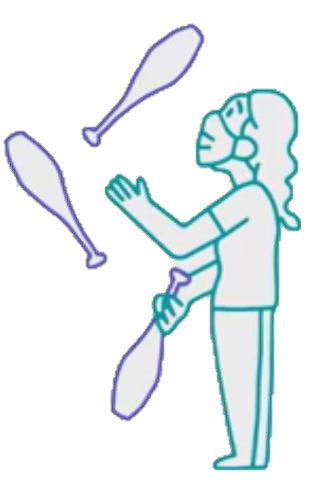 RM 1275-2021-MINSA
RM 1218-2021-MINSA
Lineamientos generales
Niveles  de  alerta
CUMPLIMIENTO
Nos permiten proteger la salud de las personas  (trabajadores, clientes y demás actores  relacionados con la prestación de los servicios  culturales) en el proceso de reactivación del sector
¿Qué es el Plan de Vigilancia, Prevención y control de COVID-19 en el trabajo?
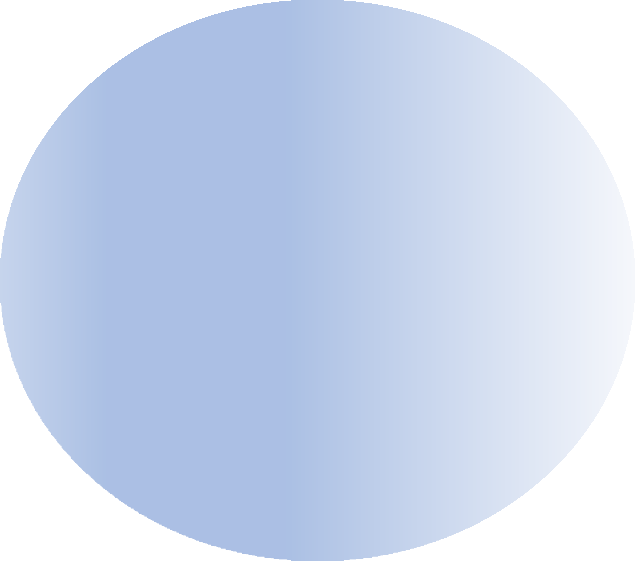 Es un instrumento que  facilita a los responsables  de negocios o centros  laborales a reducir los  riesgos de contagio del  COVID-19
TODOS los centros de  trabajos deben contar  con un Plan de  Emergencia y  contingencia
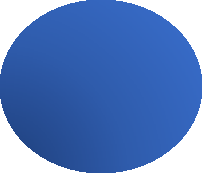 Ley de Seguridad y Salud en el  trabajo N°29783 (2011)
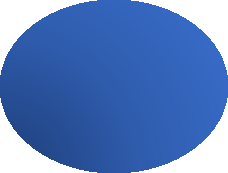 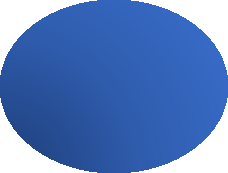 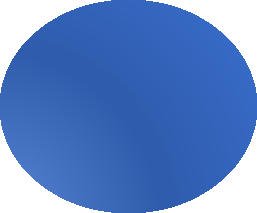 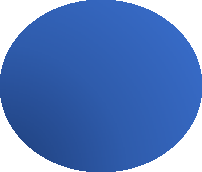 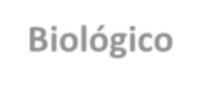 Físico
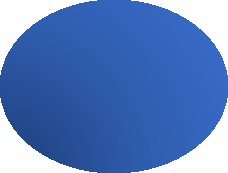 * Es obligatorio para todas las  empresas públicas o privadas y para  todas las organizaciones que tienen  una relación laboral o contractual  con una de ellas
Locativo
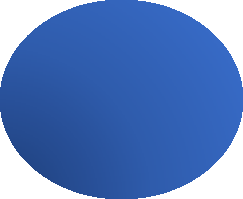 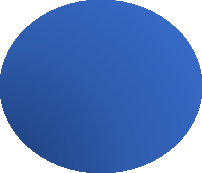 Químico
Biológico
Eléctrico
Psicosocial
Mecánico
Ergonómico
¿Qué es el Plan de Vigilancia, Prevención y control de COVID-19 en el trabajo?
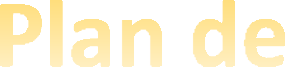 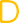 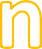 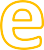 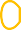 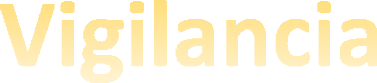 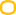 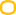 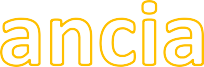 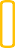 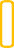 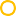 Enfoque protección de salud de las personas.
Compromiso de todos - liderazgo de alta dirección.
Proceso personalizado y único. No copiar y pegar formatos.
Análisis riesgos contagio: procesos internos y contexto empresa para prestación  del servicio. (Construcción con empleados – todos aportan)
Oportunidad generar empatía y mayor satisfacción del cliente - estrategia de
posicionamiento.
Único indicador: 0 contagios
Evaluación periódica
Apoyarse en otros sistemas gestión como SGSST (Sistema de Gestión de  Seguridad, Salud en el trabajo)
Es momento de cooperar y no de competir.
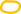 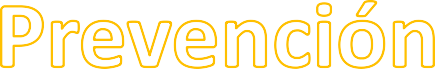 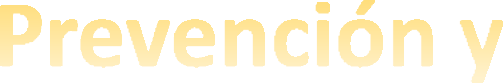 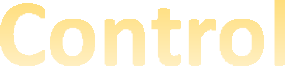 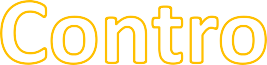 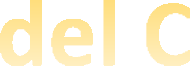 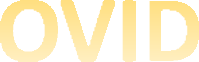 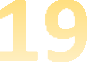 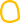 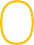 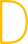 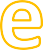 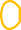 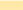 Estructura del Plan de Vigilancia, Prevención y Control del COVID-19
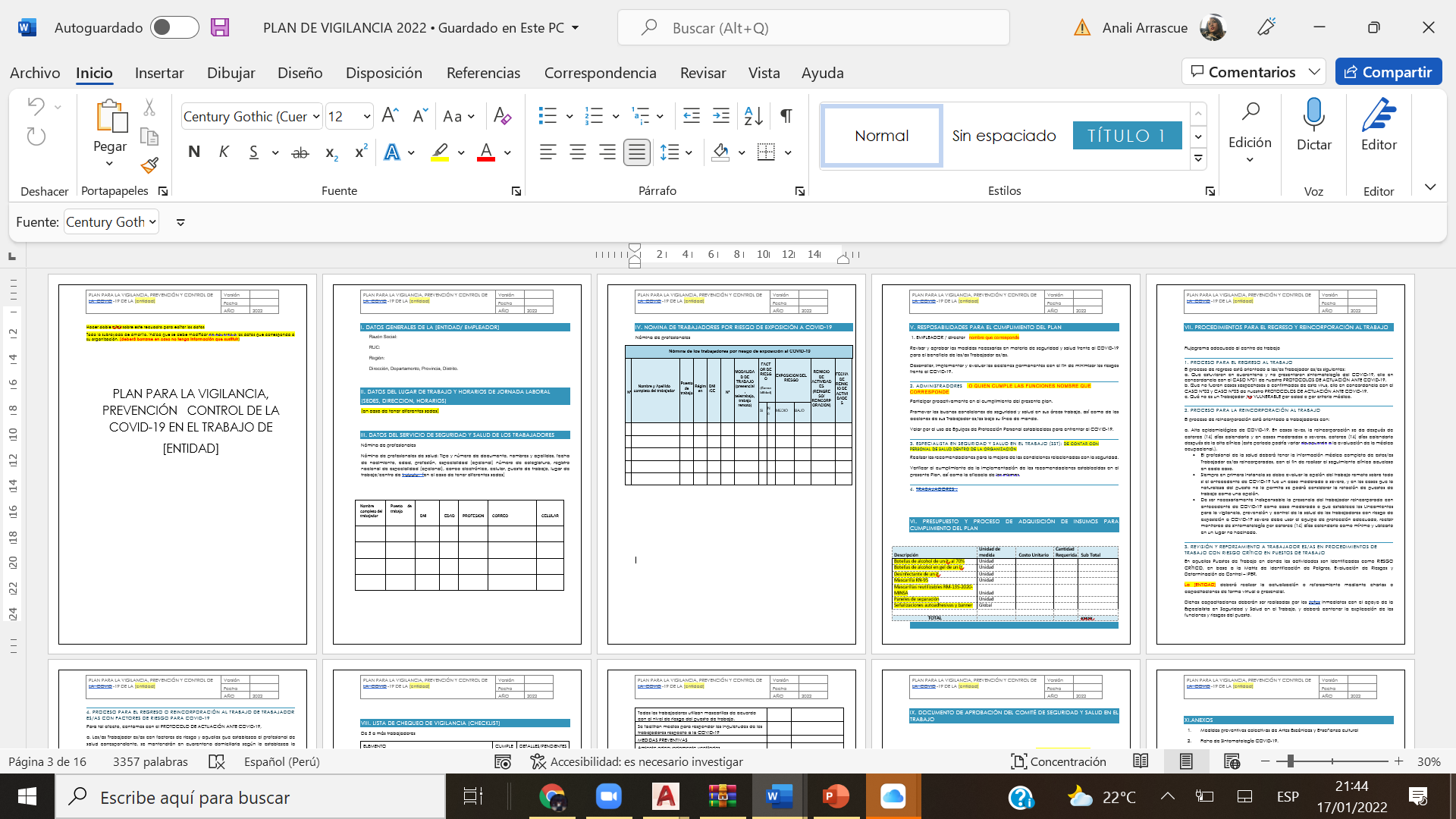 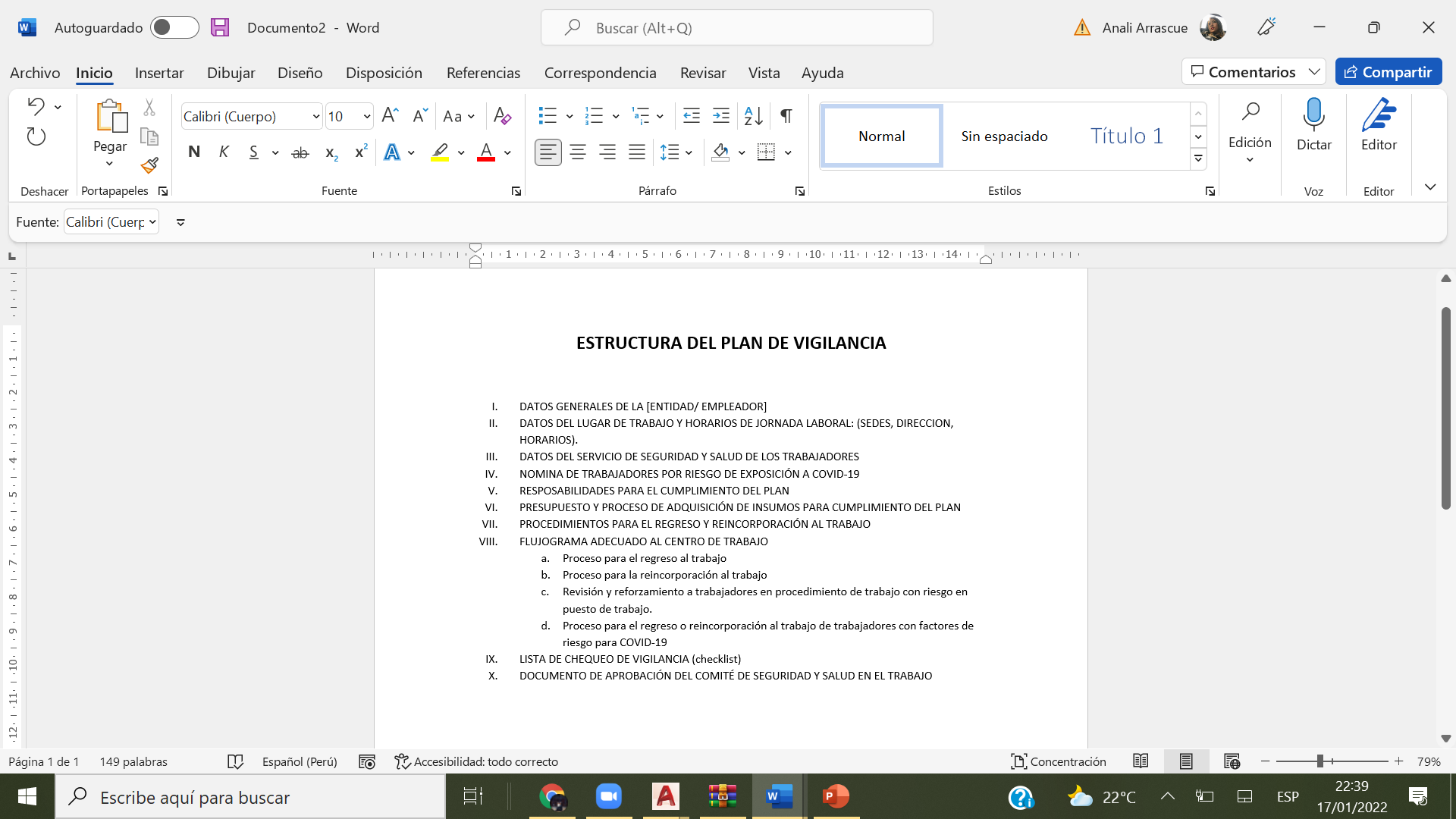 WWW.INFOARTES.PE/PROTOCOLOSARTES
DISPOSICIONES RM N° 1275-2021-MINSA
COMPETENCIAS
MARCO NORMATIVO
PROCEDIMIENTOS
PLAN DE VIGILANCIA
ELABORACION
AREA QUE DESARROLLA LA  ACTIVIDAD
AREA FUNCIONAL QUE  TIENE LA RESPONSABILIDAD  DE VELAR POR LA SALUD  PÚBLICA Y/O PREVENCIÓN.
MINISTERIO SALUD
PRESIDENCIA DEL CONSEJO DE MINISTROS
FUNCION
Marco normativo y legal que  brinda los linemientos y  criterios mínimos para  prevenir el riesgo de  contagio de la COVID-19.
Tiene especificidad por  sector y por rubro  económico.
Conjunto de prácticas que  aseguran la reducción de  riesgos de contagio en la  actividad laboral.
Esta enfocado en proteger a  los trabajadores [culturales]  y público.
Instrumento que ayuda a  definir responsabilidades,  recursos, procedimientos,  y la Línea de toma de  decisiones
Todas las organizaciones 
que realizan actividades laborales
Personas Jurídicas
Consideraciones para la Reactivación de las Actividades Artísticas
Medidas de salud incorporadas a la experiencia
Diseñar la experiencia artística incorporando los criterios de bioseguridad (ventilación, uso de mascarillas, distanciamiento) 
Re -organización
Logística, Personal, Información (Planificar las tareas para hacer más eficientes los tiempos de trabajo presencial)
Trámitar las autorizaciones sobre espectáculos públicos no deportivos. 
Complementar aforos con transmisiones y otros servicios
Estrategias adaptables según los recursos disponibles en
cada contexto cultural
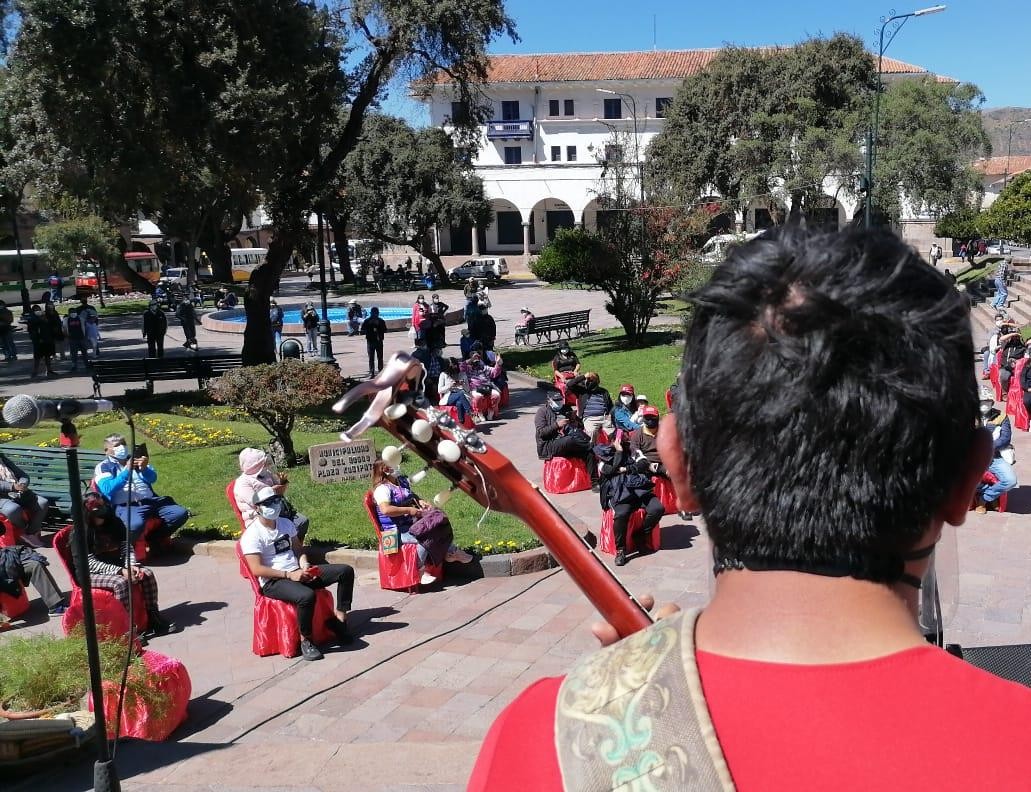 ¡MUCHAS GRACIAS!